LCSC Small Business Update
Robert Betts
NASA Office of Small Business Programs
Langley Research Center
March 16, 2023
NASA Agency October - February FY23Prime Goals vs. Actual PercentagesData generated March 6, 2023 from SAM.GOV
2
Langley Research Center (LaRC) October - February FY23Prime Goals vs. Actual PercentagesData generated March 6, 2023 from SAM.GOV
3
UPCOMING OPPORTUNITIES
4
See beta.SAM.gov for updates and new opportunities!
[Speaker Notes: Here are a few NASA Langley upcoming opportunities.  Each have had an Request For Information (RFI) released so if you’re interested, I recommend going to SAM.Gov, search the RFI number listed here, and review the draft statement of work to get a better idea about the requirement.  Also, monitor SAM.gov for release of the Request For Proposal (RFP) in the near future.]
Upcoming Learning Opportunities
5
Upcoming Outreach Opportunities
6
NASA and Partners Small Business and HBCU SummitRegistration is open: https://bit.ly/NASASmBizHBCUSummit
7
Miscellaneous
Updates to the NASA Enterprise Procurement Strategies (Appendix A): https://www.hq.nasa.gov/office/procurement/regs/NFS.pdf  
For local SB resources: https://www.sba.gov/local-assistance
8
Where to find opportunities
9
Where to find Assistance
10
Contact Information & Links
Robert Betts
Small Business Specialist
NASA Office of Small Business Programs – IT Procurement Office & Langley Research Center
Tel: (757) 864-6074
Email: larc-SmallBusiness@mail.nasa.gov
Website: www.nasa.gov/osbp 

NASA Partnerships: www.nasa.gov/partnerships
NASA Tech Transfer: http://technology.nasa.gov
NASA SBIR/STTR: www.sbir.nasa.gov
2022 NASA Langley Research Center Annual Report: https://oh.larc.nasa.gov/oh/annual-report/2022/  
NASA Spinoff 2023: https://spinoff.nasa.gov/sites/default/files/2023-01/NASA-Spinoff-2023.pdf
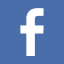 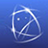 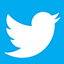 NASA Vendor Database
NASASmallBusiness
@NASA_OSBP
11